Министерство образования и науки Российской Федерации


Курский государственный университет
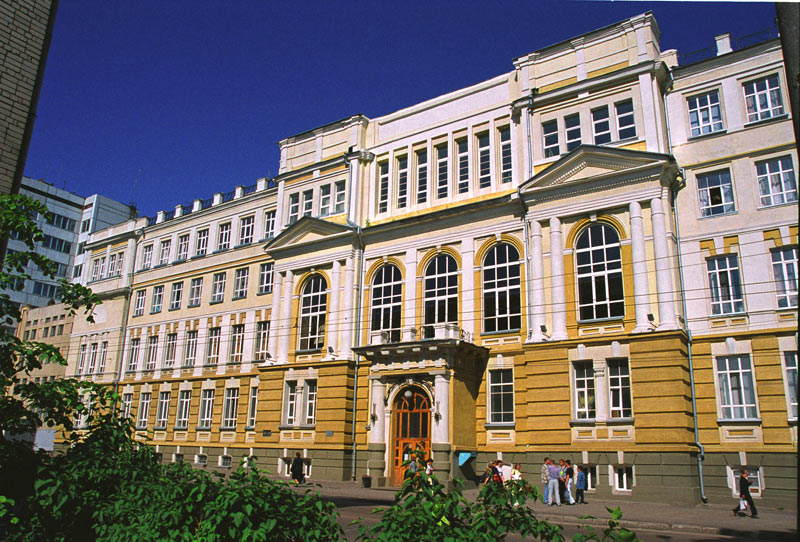 Курск

2009
Юридический факультет
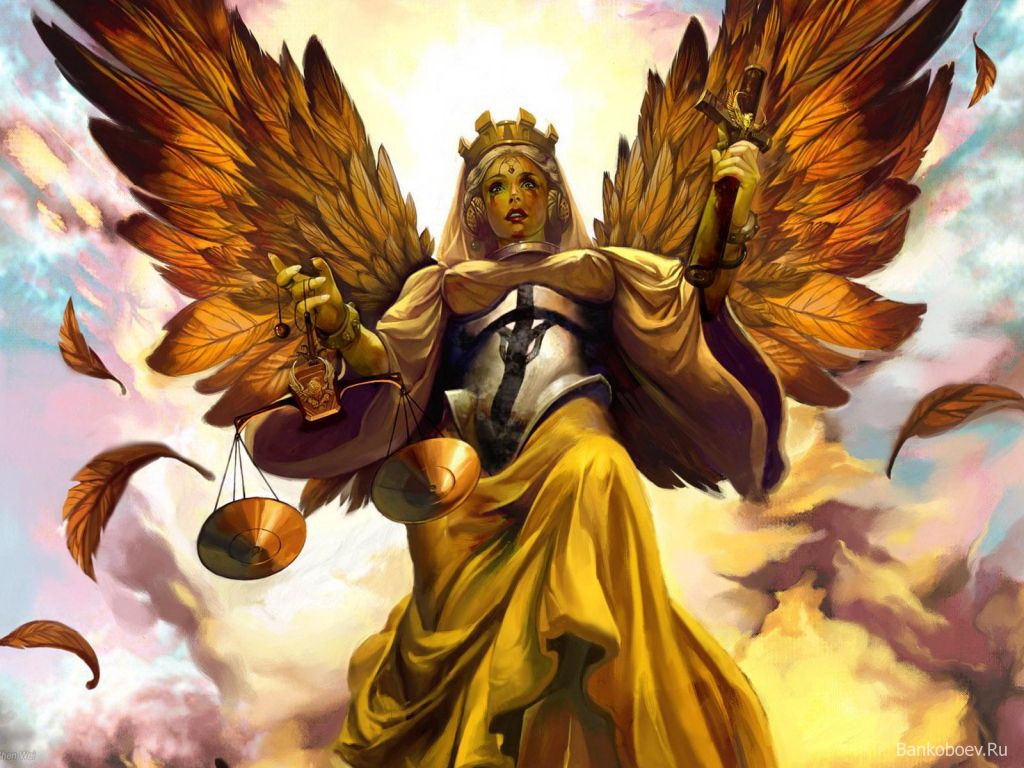 Кафедра конституционного и
 административного права
Проект: «SALVE» или
«Правовая социализация иностранных студентов
  Курской области»
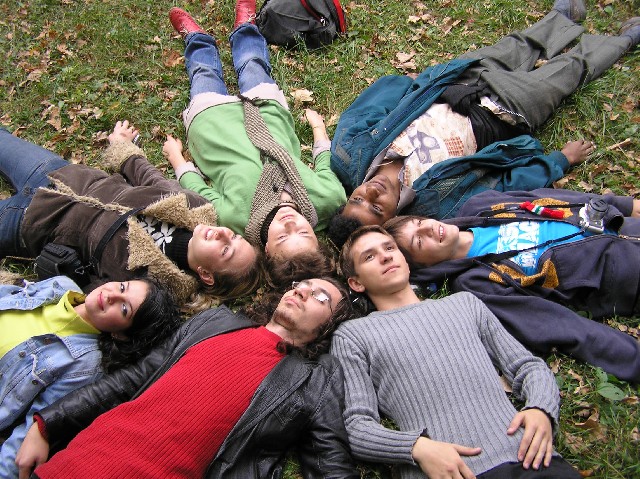 ГВОЗДЕВ 	ВЯЧЕСЛАВ ВИКТОРОВИЧ
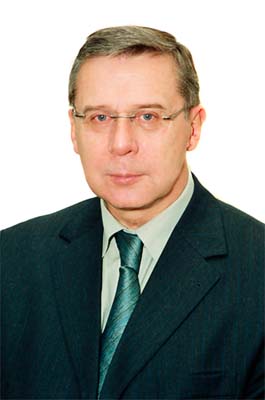 Ректор КГУ- идейный 
вдохновитель
проекта. 
Профессор, доктор филологических наук;
член Общественной Палаты Курской области
Захаров
 Владимир
Викторович
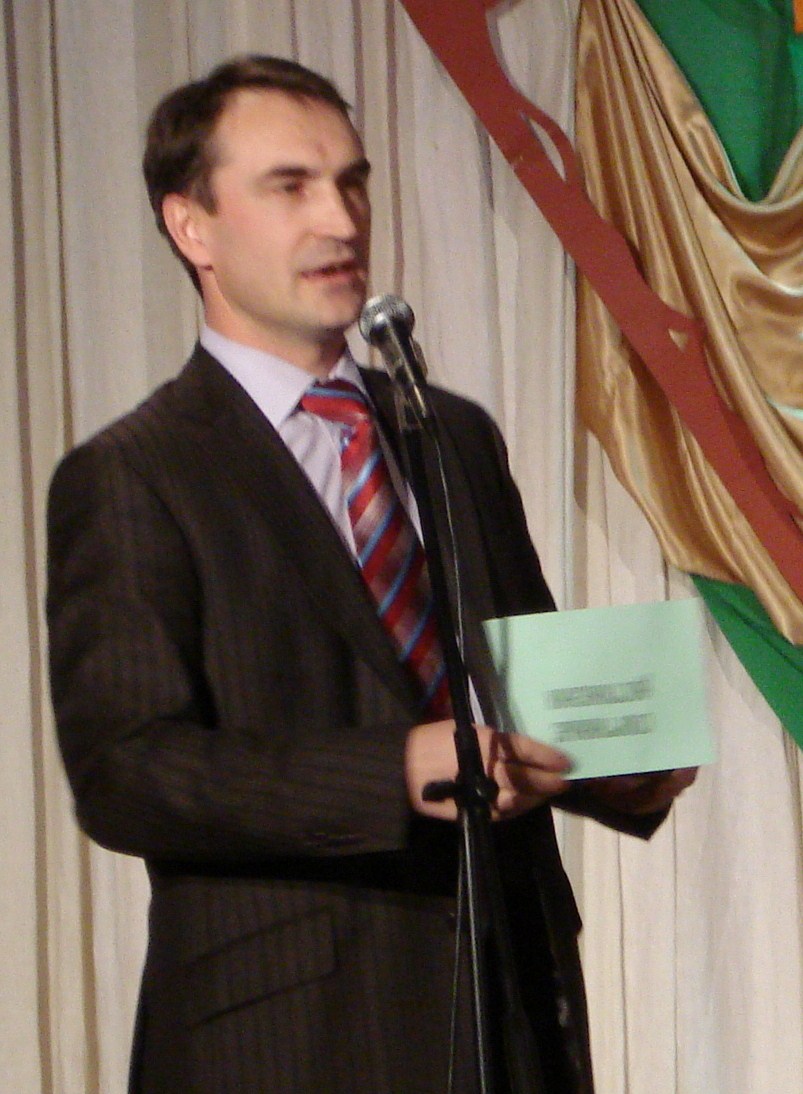 Декан 
юридического 
Факультета КГУ
Куратор проекта
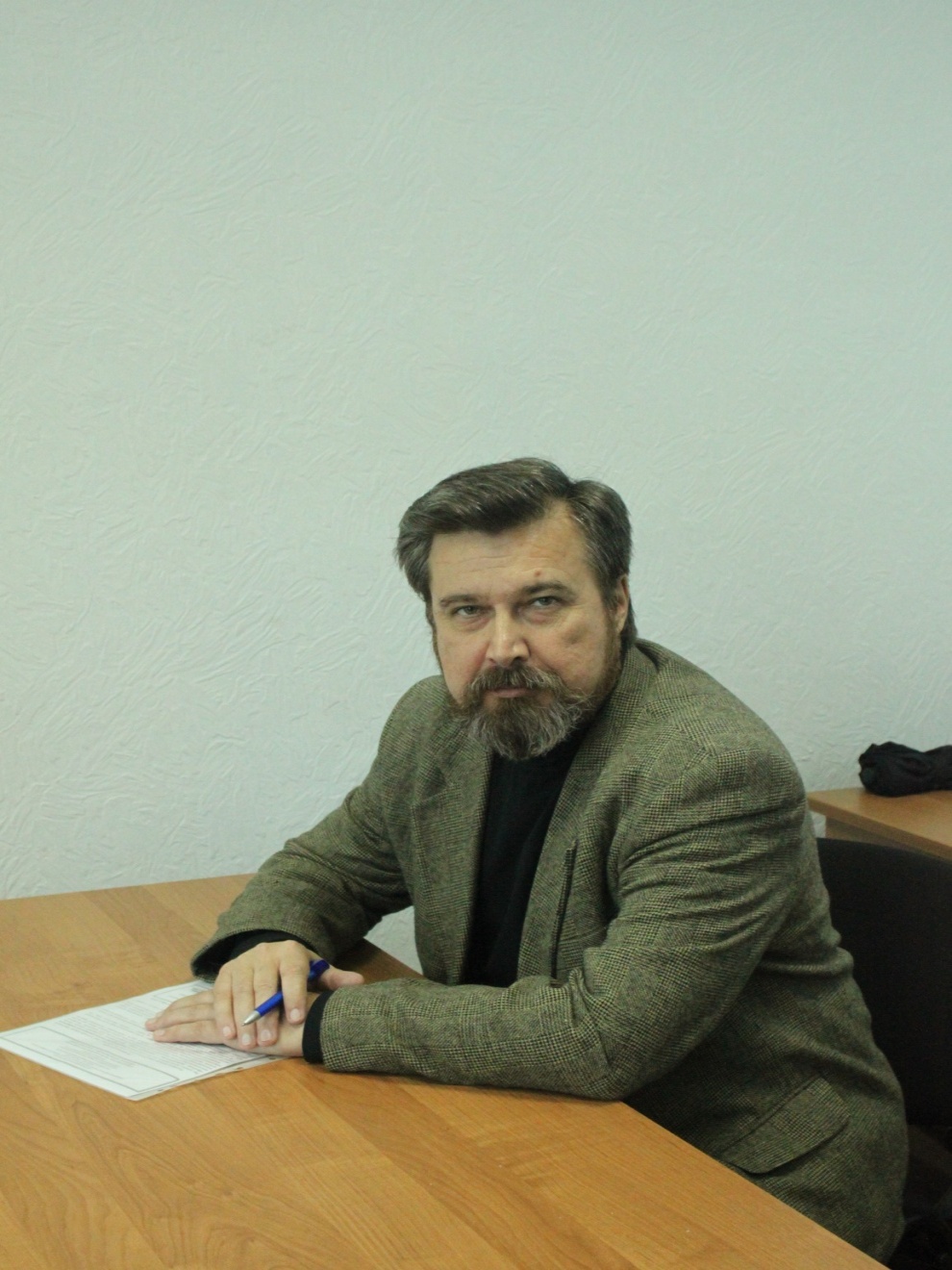 Борисов Андрей Марксович
Кандидат
 исторических наук
Старший преподаватель кафедры
Конституционного и
Административного права
Разработчики проекта
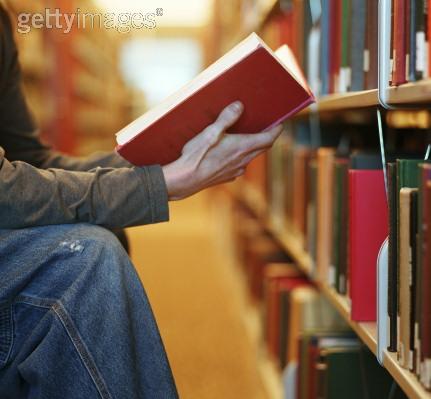 Волонтёры 

(студенты 
3 курса
юридического 
факультета КГУ)
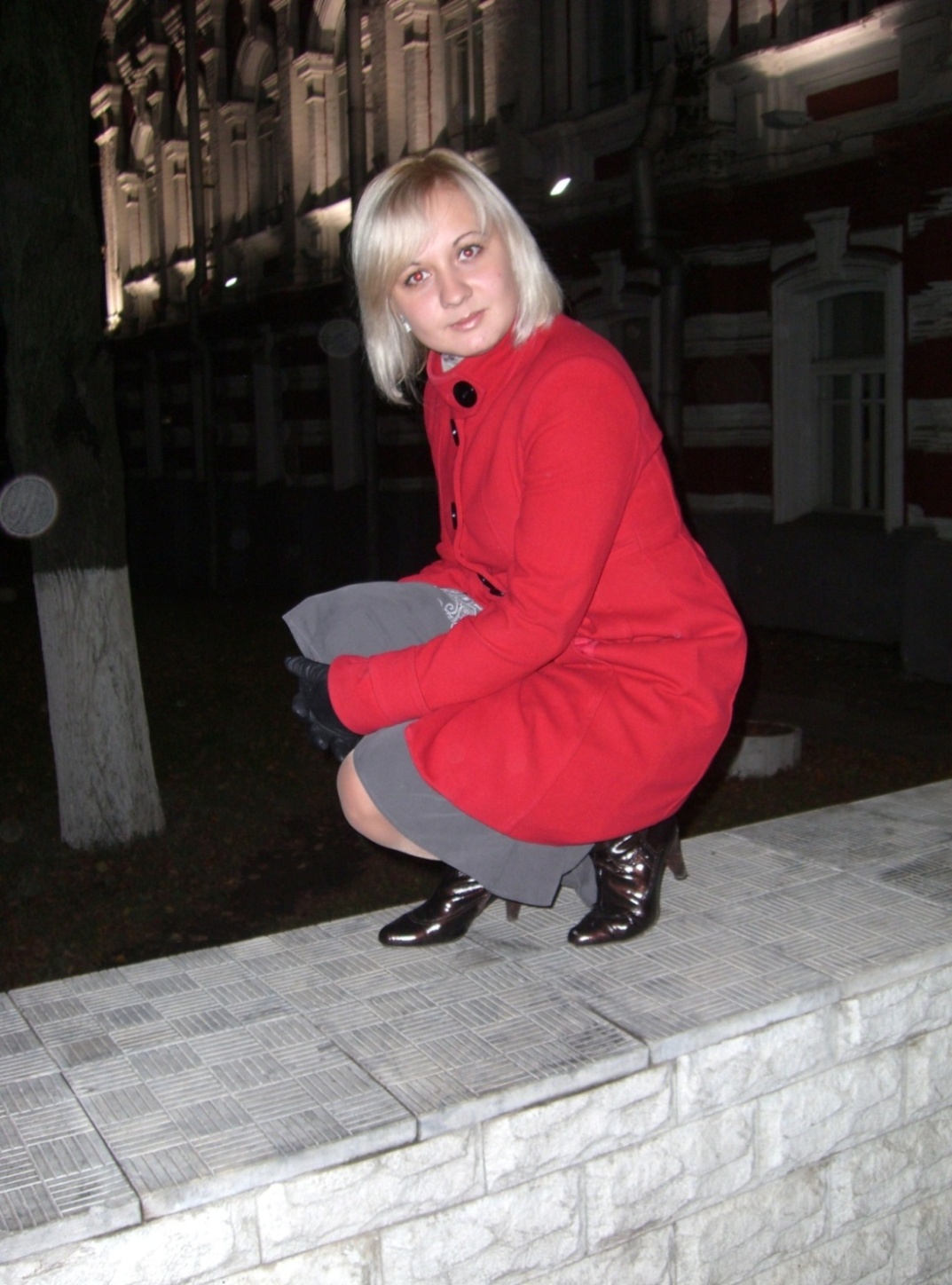 Ткачёва Ирина
Подпроект «Здравствуй, Россия!» (знакомство с символикой РФ, российской правовой системой, конституцией РФ)
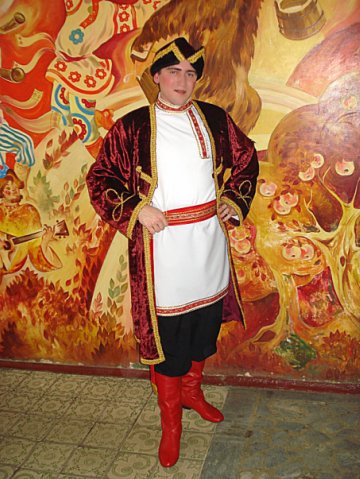 Фатеев Сергей
Подпроект «Иностранные граждане и  правоохранительные органы РФ»
Шумихина Ольга
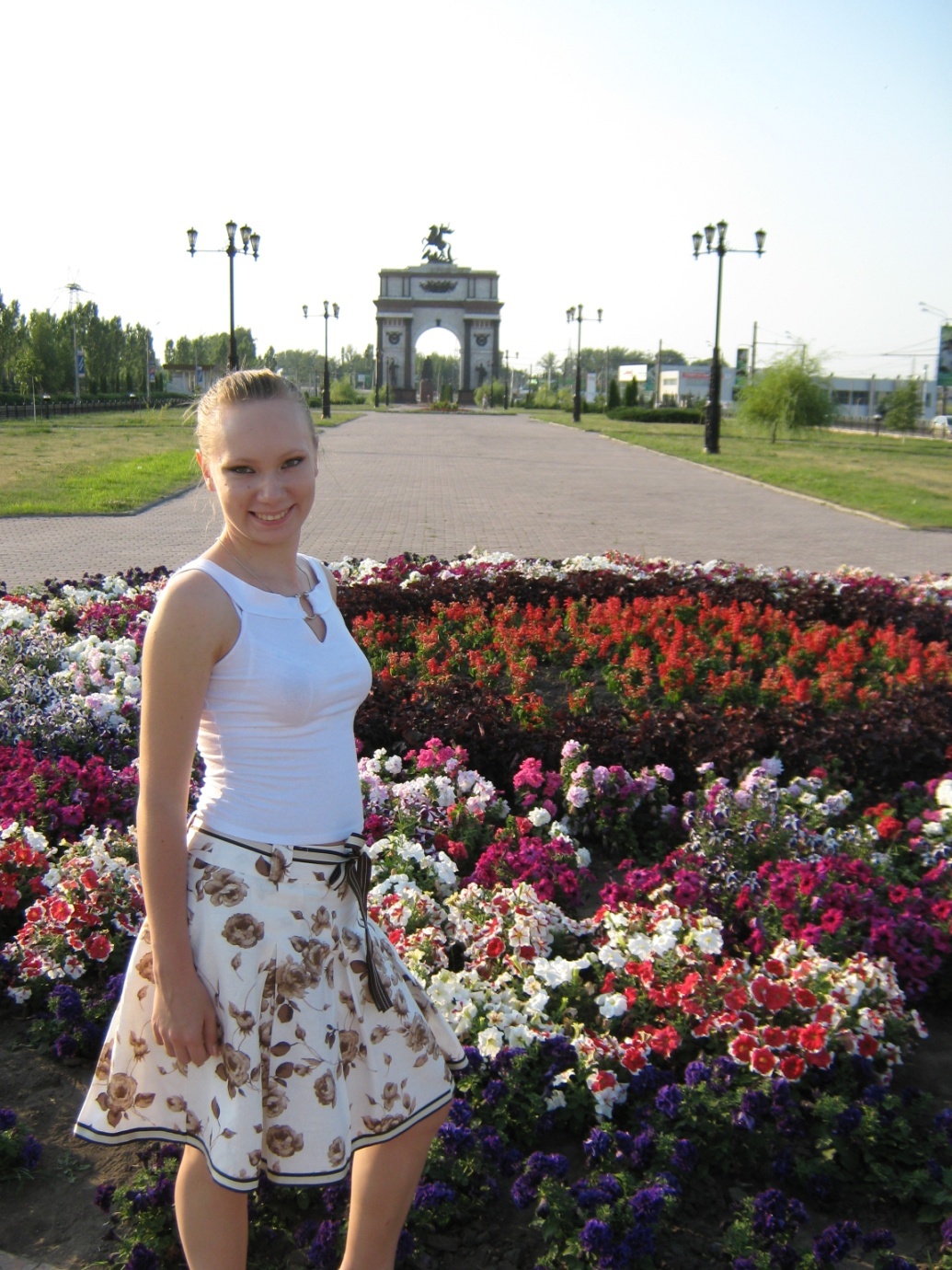 Подпроект «Здравствуй, Россия!» (знакомство с символикой РФ, российской правовой системой, Конституцией РФ)
Цели проекта: 

Повышение уровня правовых знаний и правовой культуры  иностранных студентов;

Укрепление и углубление взаимопонимания между иностранными  студентами вузов России, их общественными организациями и администрациями вузов, органами управления образованием;

 Содействие иностранным студентам в их профессиональной подготовке;
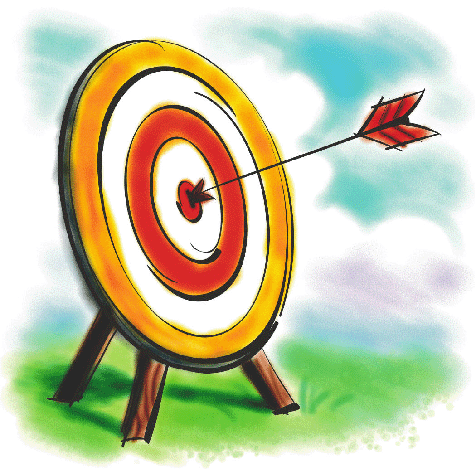 Цели проекта:

   Укрепление взаимопонимания и дружбы между народами всех стран ;

   Улучшение уровня
знаний русского языка у
иностранных студентов
и английского языка у
русских студентов,
посредством  общения ;

   Совершенствование
работы с иностранными
студентами в регионе.
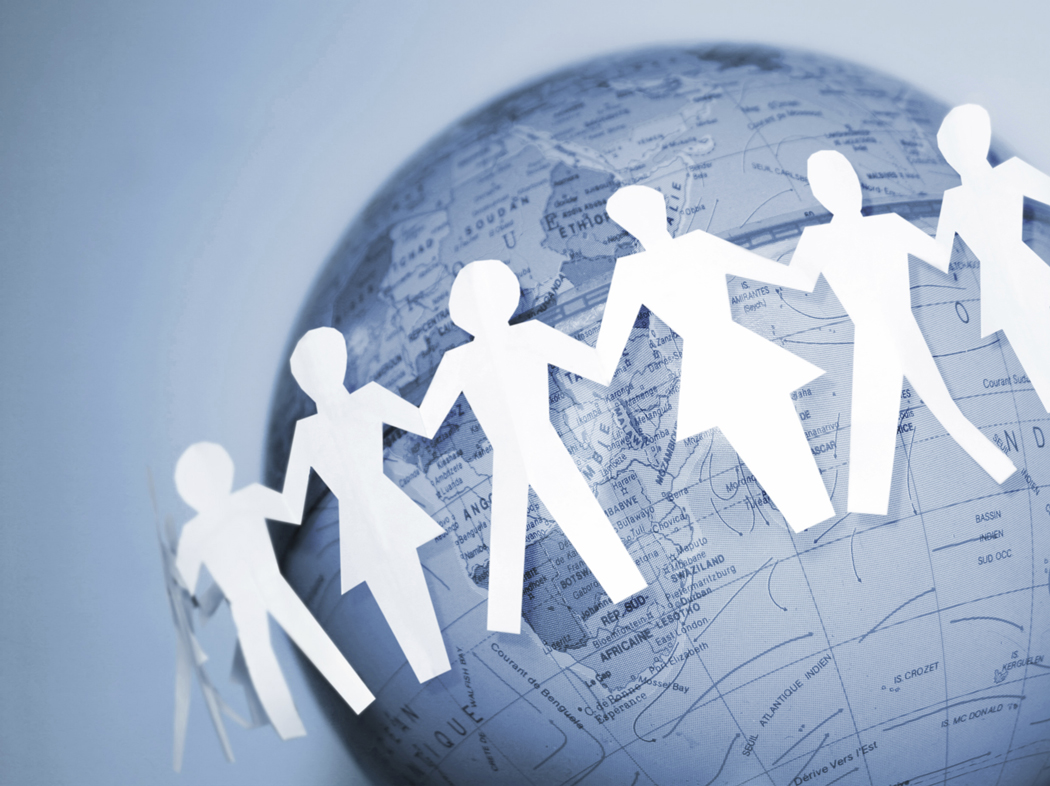 Задачи:

   Знакомство граждан других государств с российской правовой системой, основными правами и обязанностями ;

   Ознакомление иностранных
студентов с порядком получения
визы, вида на жительство,
российского гражданства,
особенностями их
правового статуса ;

   Разъяснить иностранным
гражданам основные положения
семейного законодательства ;
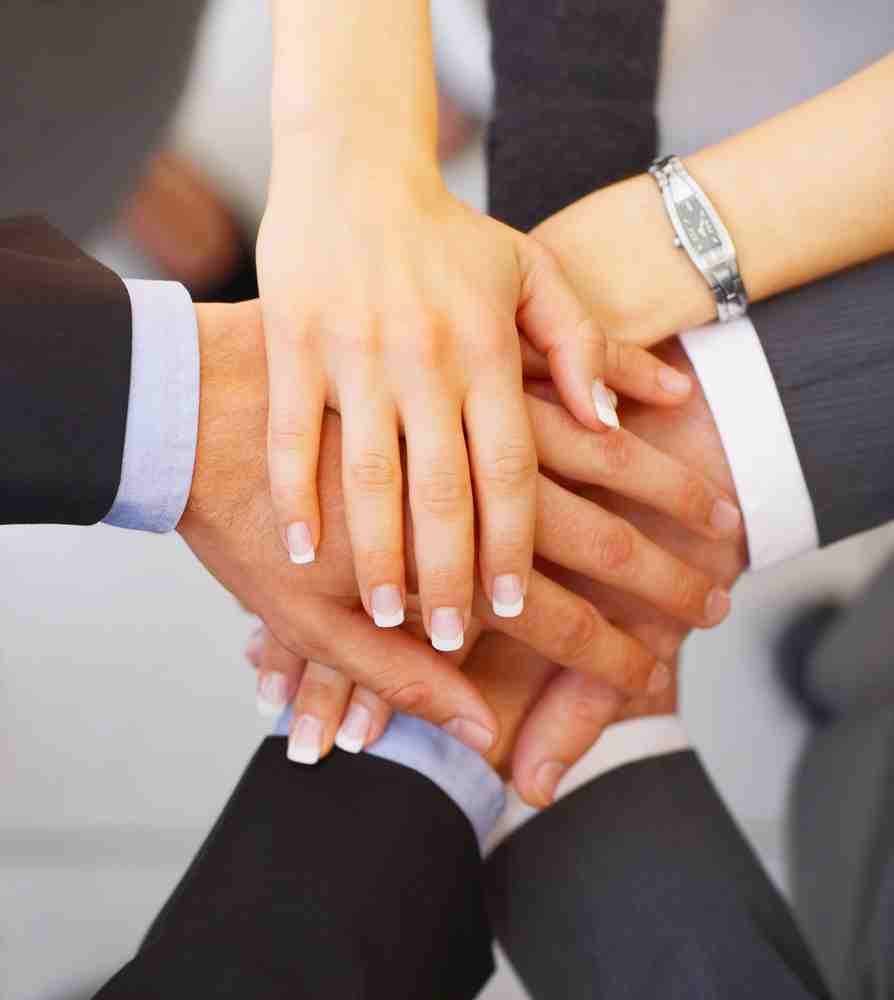 Задачи:

   Рассказать иностранным студентам, участникам проекта, о деятельности правоохранительных органов, занимающихся обеспечением  безопасности  иностранных граждан на территории России (ФСБ, МВД, ФМС, прокуратура РФ) ;

   Познакомить их
с системой высшего
Профессионального
образования в РФ ;
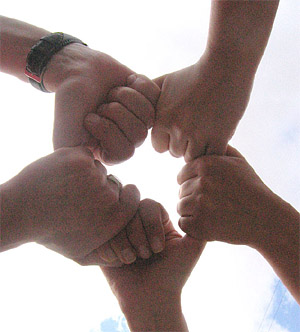 Задачи:

   Ознакомить иностранных студентов с особенностями трудоустройства, порядком заключения трудового договора
в Российской Федерации ;

   Проинформировать о порядке оформления сделок с недвижимостью ;

   Рассказать о системе
налогообложения в РФ ;

   Способствовать устранению 
языкового барьера между
российскими и иностранными
гражданами.
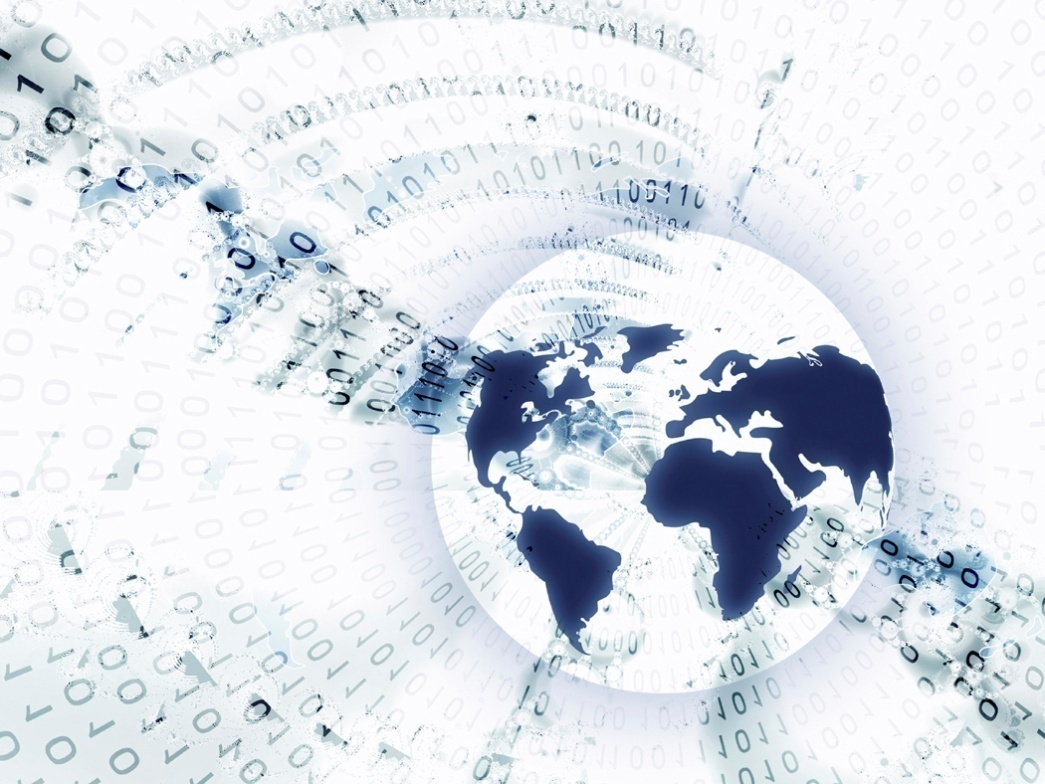 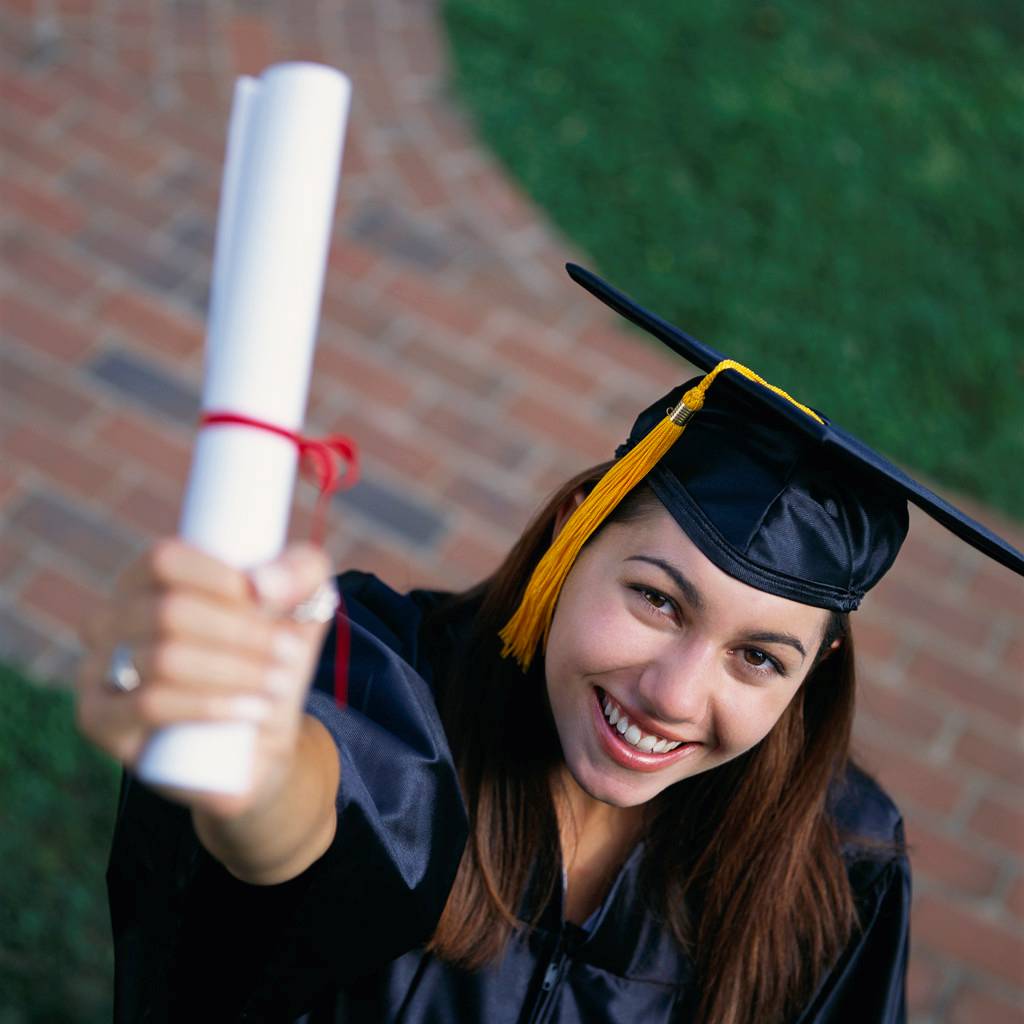 Условия
реализации
 проекта:
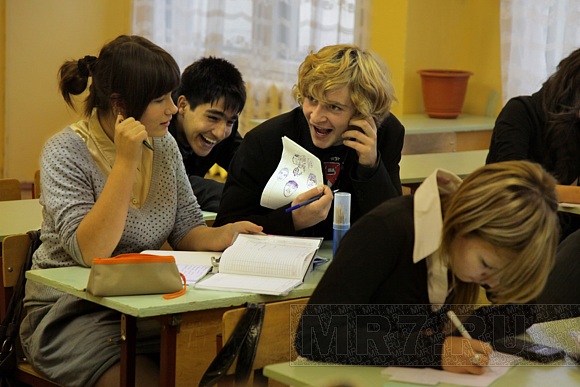 Общая характеристика
состава иностранных студентов,
 обучающихся в КГУ
Иностранные студенты КГУ
Всего: 109 человек
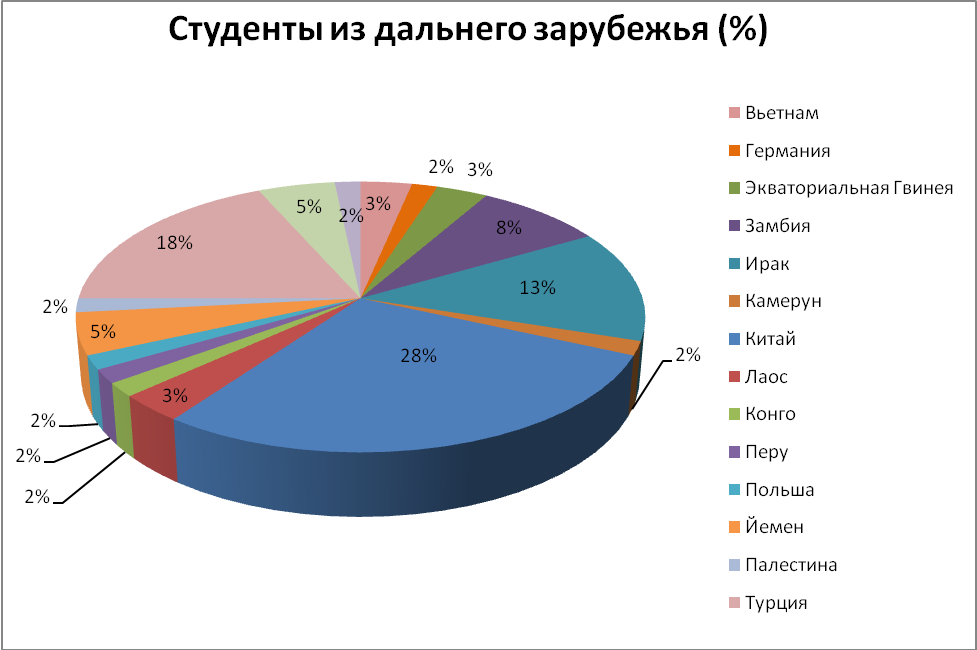 СТУДЕНТЫ ИЗ ДАЛЬНЕГО ЗАРУБЕЖЬЯ  (ЧИСЛЕННОСТЬ)
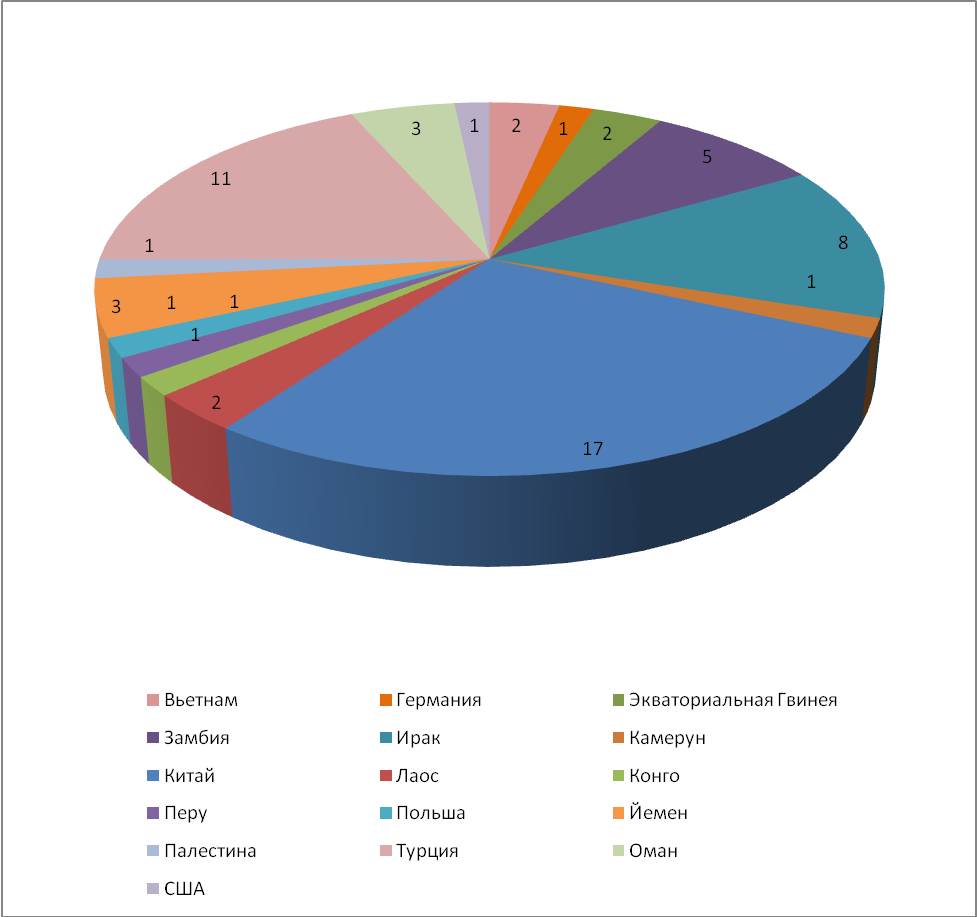 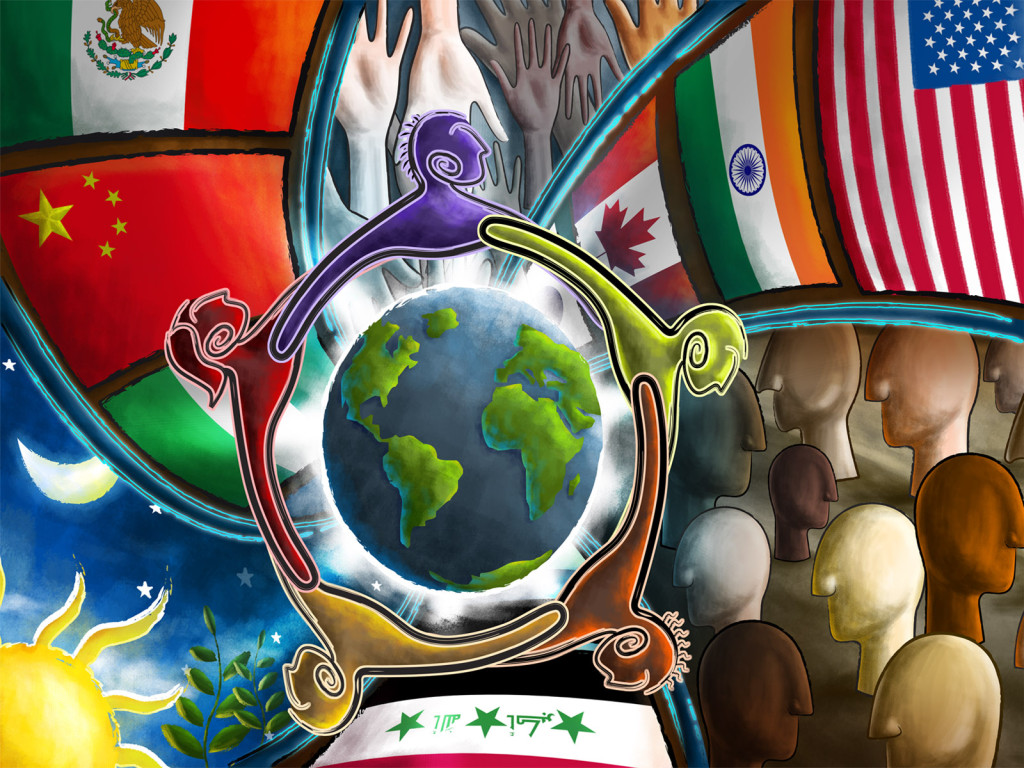 Все флаги в 
гости к нам!!!
Этапы реализации :

   Проведение анкетирования среди иностранных студентов КГУ, для выявления наиболее острых правовых проблем.

   Составление с учётом потребности аудитории плана занятий, согласование его с профессорско-преподавательским составом 
университета.

   Составление расписания занятий, с учётом занятости студентов-волонтёров и иностранных студентов.

Проведение тематических занятий с студентами-иностранцами;

Итоговое анкетирование студентов по окончанию прослушанного курса, с целью корректирования и совершенствования занятий.
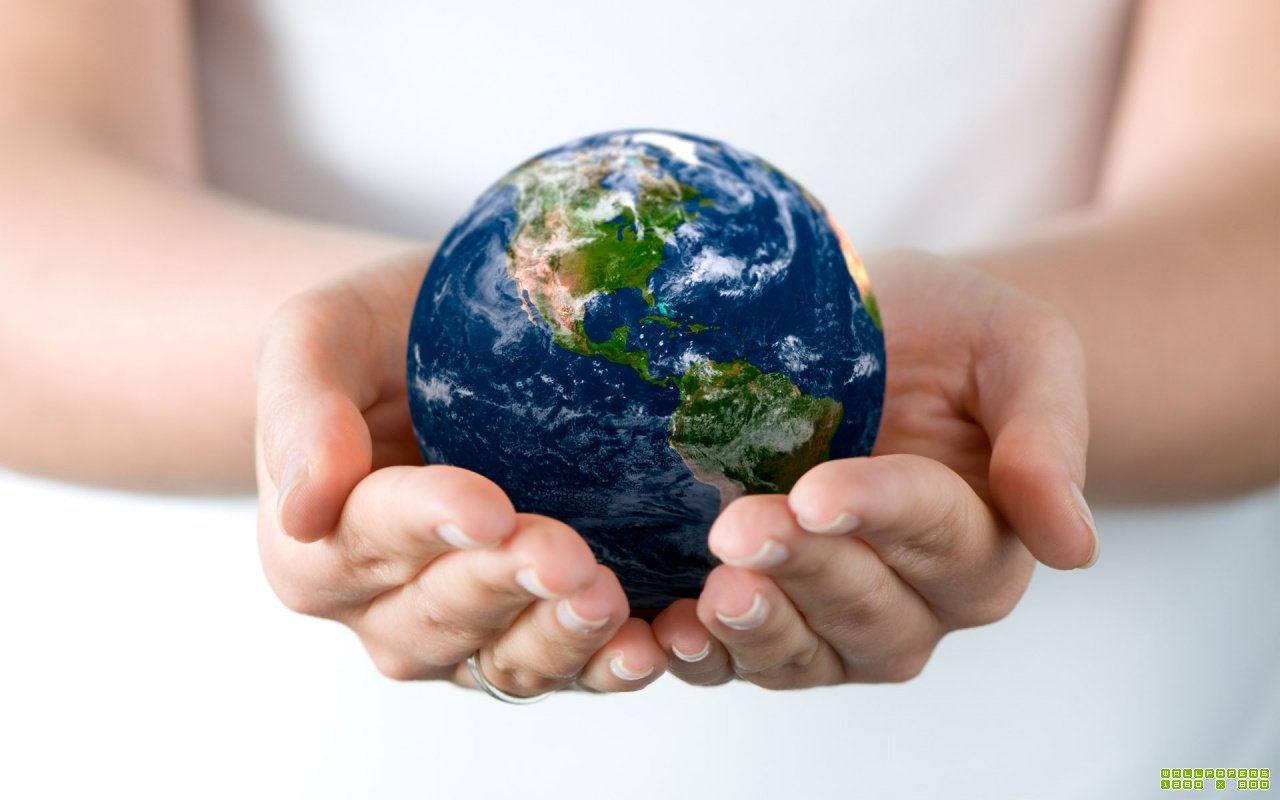 Организационные меры:

   Проведение предварительного общего собрания иностранных студентов  КГУ;

   Написание и корректировка проектной работы;

   Согласование тематического плана занятий и методики проведения с кафедрами и деканатом юридического факультета, Управлением по воспитательной работе, 
Международным отделом Курского государственного университета;

   Составление расписания занятий с учётом занятости студентов-волонтёров и иностранных студентов, а также нагрузкой преподавателей;

   Подготовка и проведение занятий.
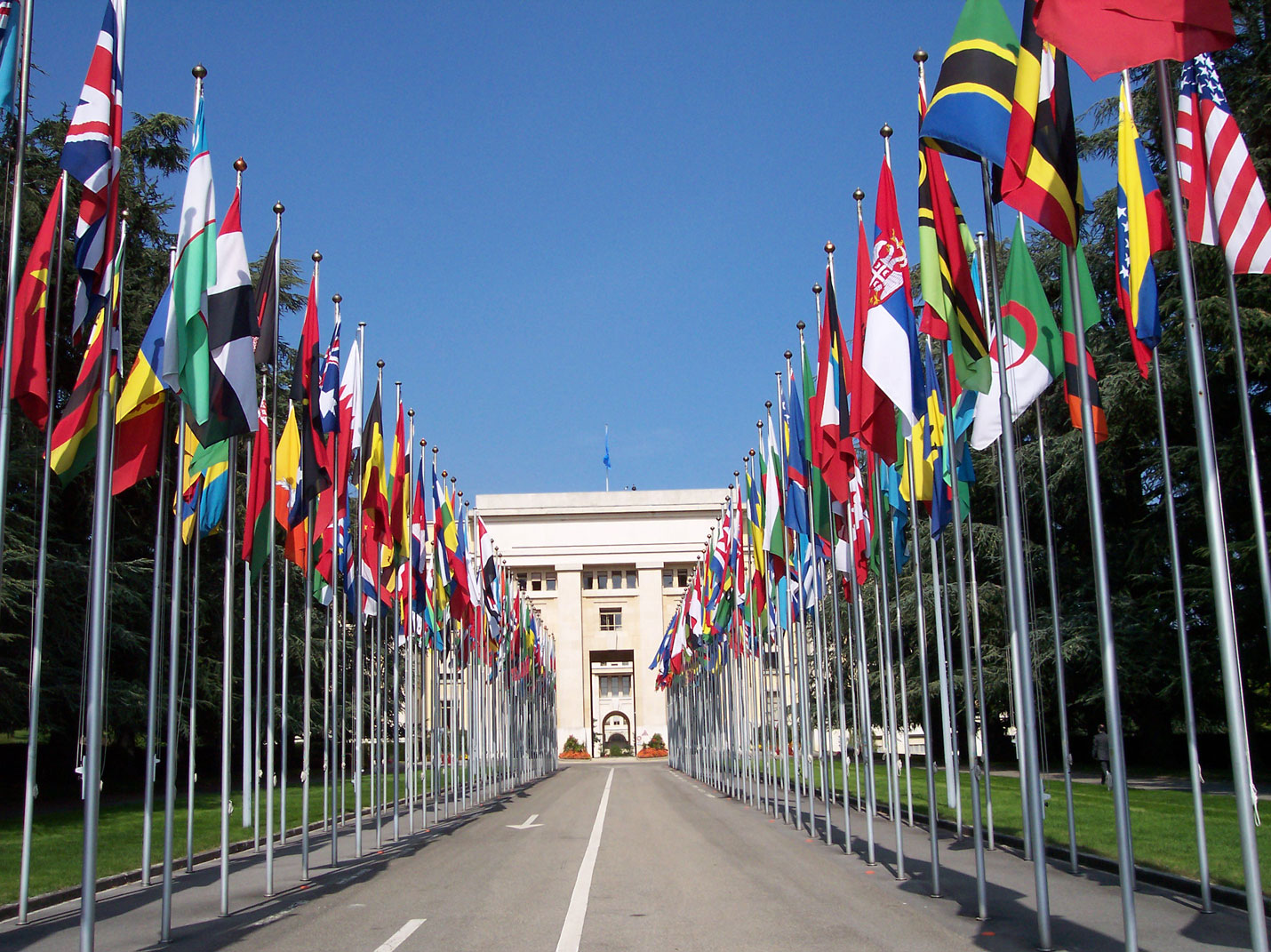 СОДРУЖЕСТВУ 
ГРАЖДАН
 ИНОСТРАННЫХ 
ГОСУДАРСТВ 
–ЗЕЛЁНЫЙ СВЕТ!
Тематический план занятий:
«Здравствуй Россия» (знакомство с символикой РФ, 
российской правовой системой, конституцией РФ);
Правовой статус иностранных граждан в РФ 
(комментирование содержания ФЗ 
«О статусе иностранных граждан в РФ», разъяснения
 порядка получения визы, вида на жительство, 
регистрации по месту пребывания);
Порядок и способы получения гражданства РФ, 
порядок заключения брака иностранного гражданина
 с гражданкой РФ, брачный контракт и договор в РФ;
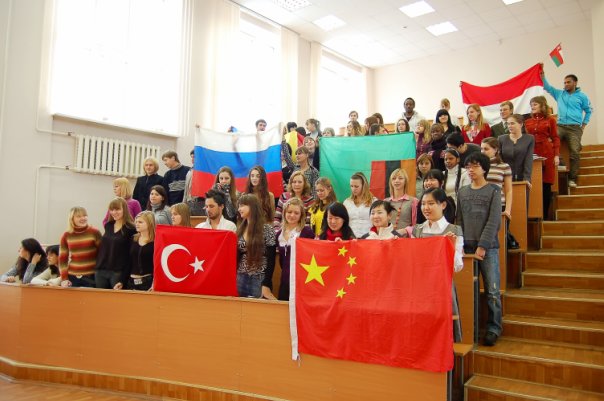 Тематический план занятий:

   Иностранные граждане и  правоохранительные органы РФ (права и обязанности иностранных граждан в процессе взаимодействия с органами правопорядка РФ, порядок их обращения в органы МВД, ФСБ, прокуратуры РФ, знакомство иностранных граждан с наиболее актуальными для них статьями УК РФ, КоАП РФ);

   Высшее профессиональное образование, преимущества «русского» диплома;

Рынок недвижимости в РФ (нормативно-правовые акты, его регулирующие, порядок заключения сделок, формы договоров);

Особенности трудоустройства иностранных граждан в РФ.
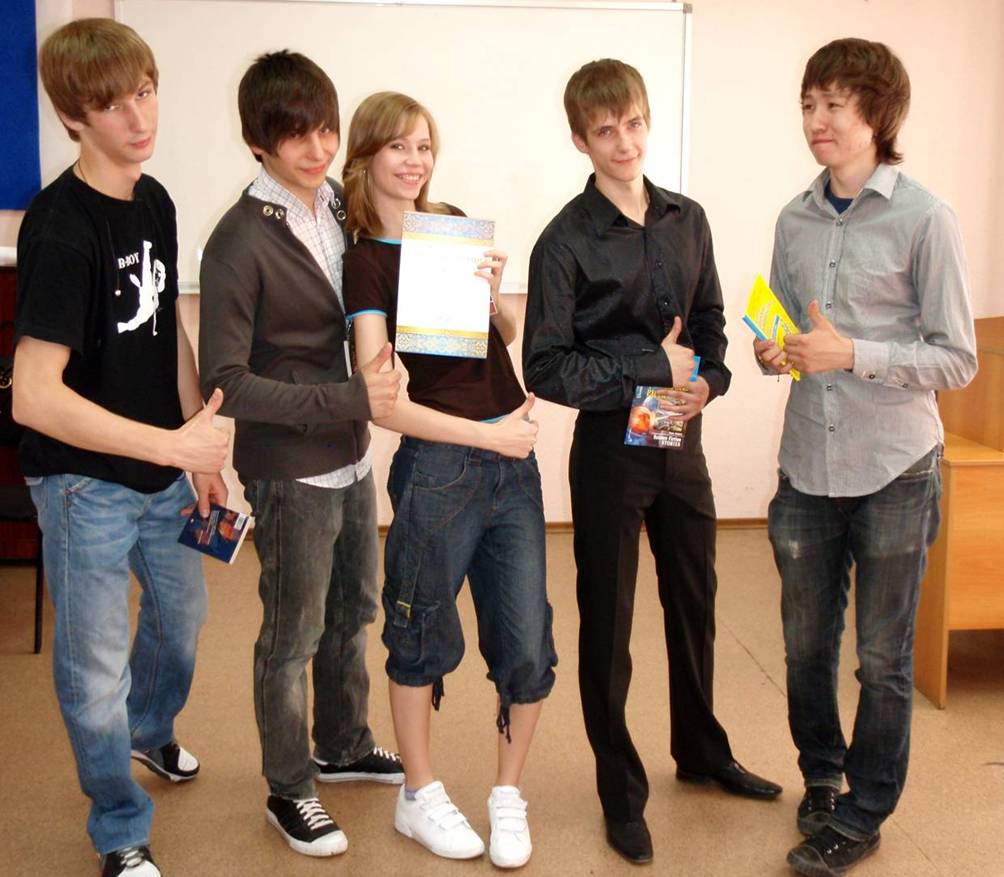 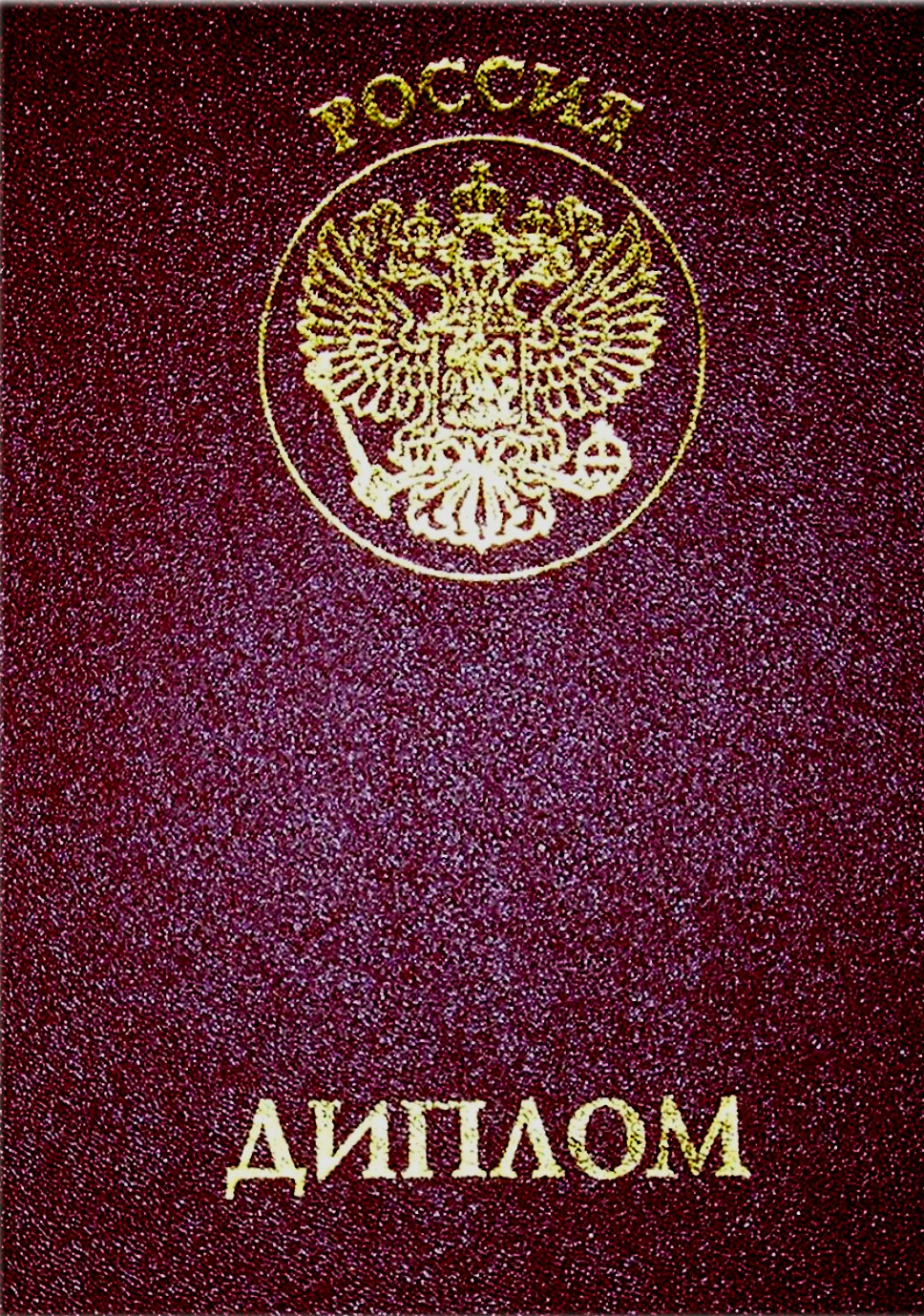 Вот та самая 
цель,
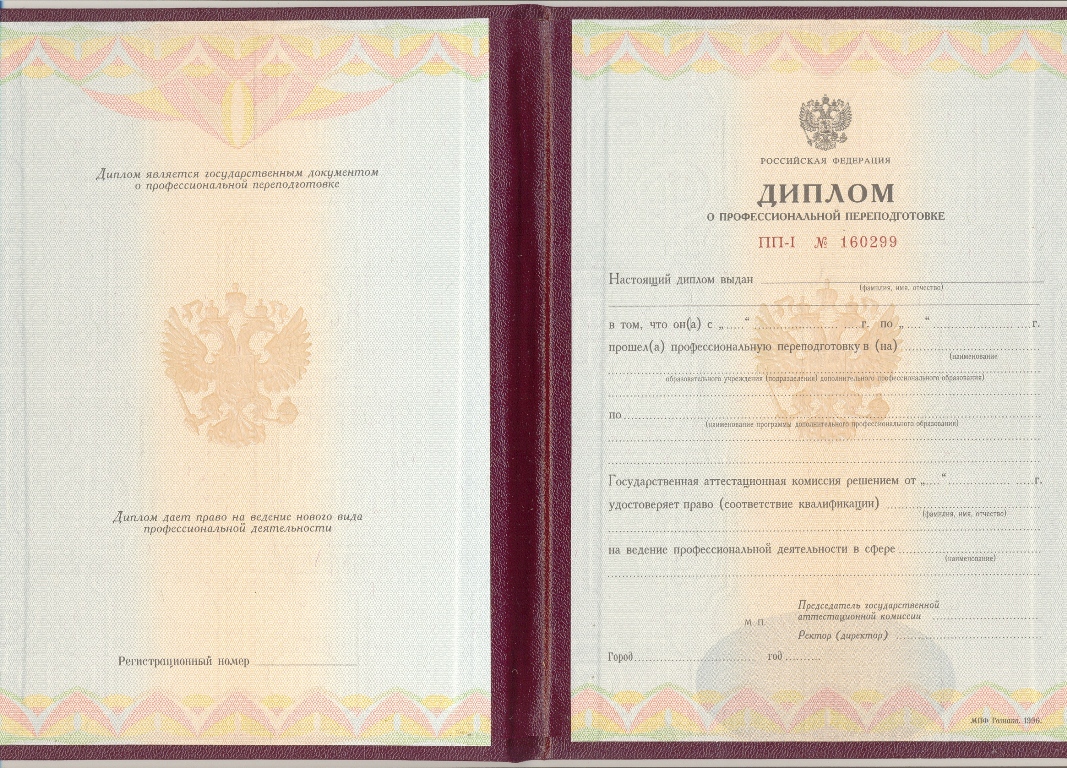 ради которой 
иностранцы
и приезжают в Россию!!!
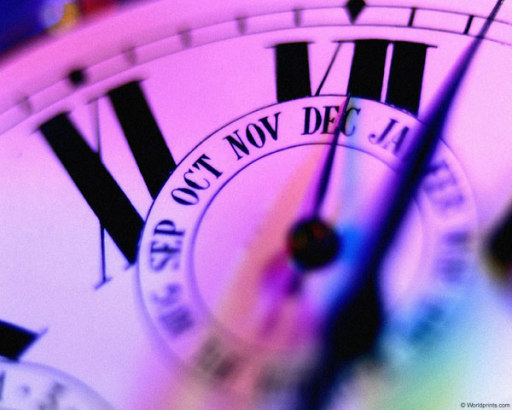 Время реализации проекта –
 не ограничено
1 этап – 
анкетирование
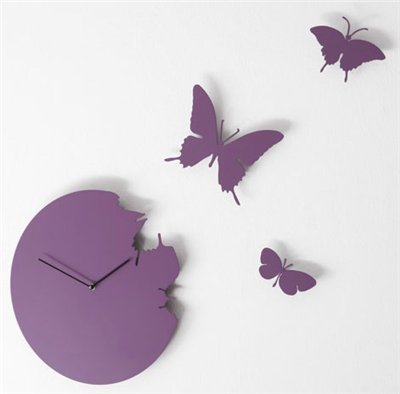 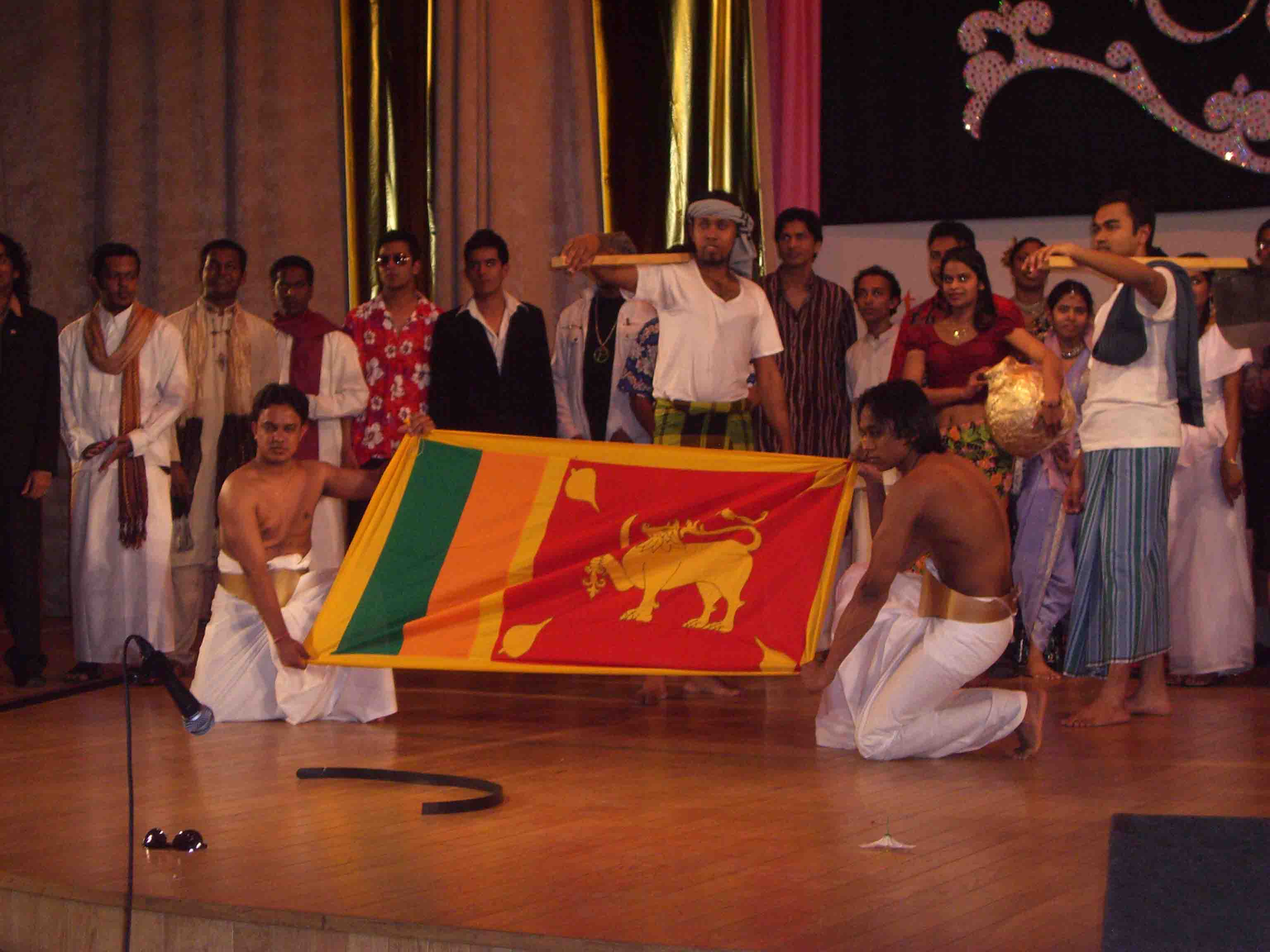 Результаты  
анкетирования
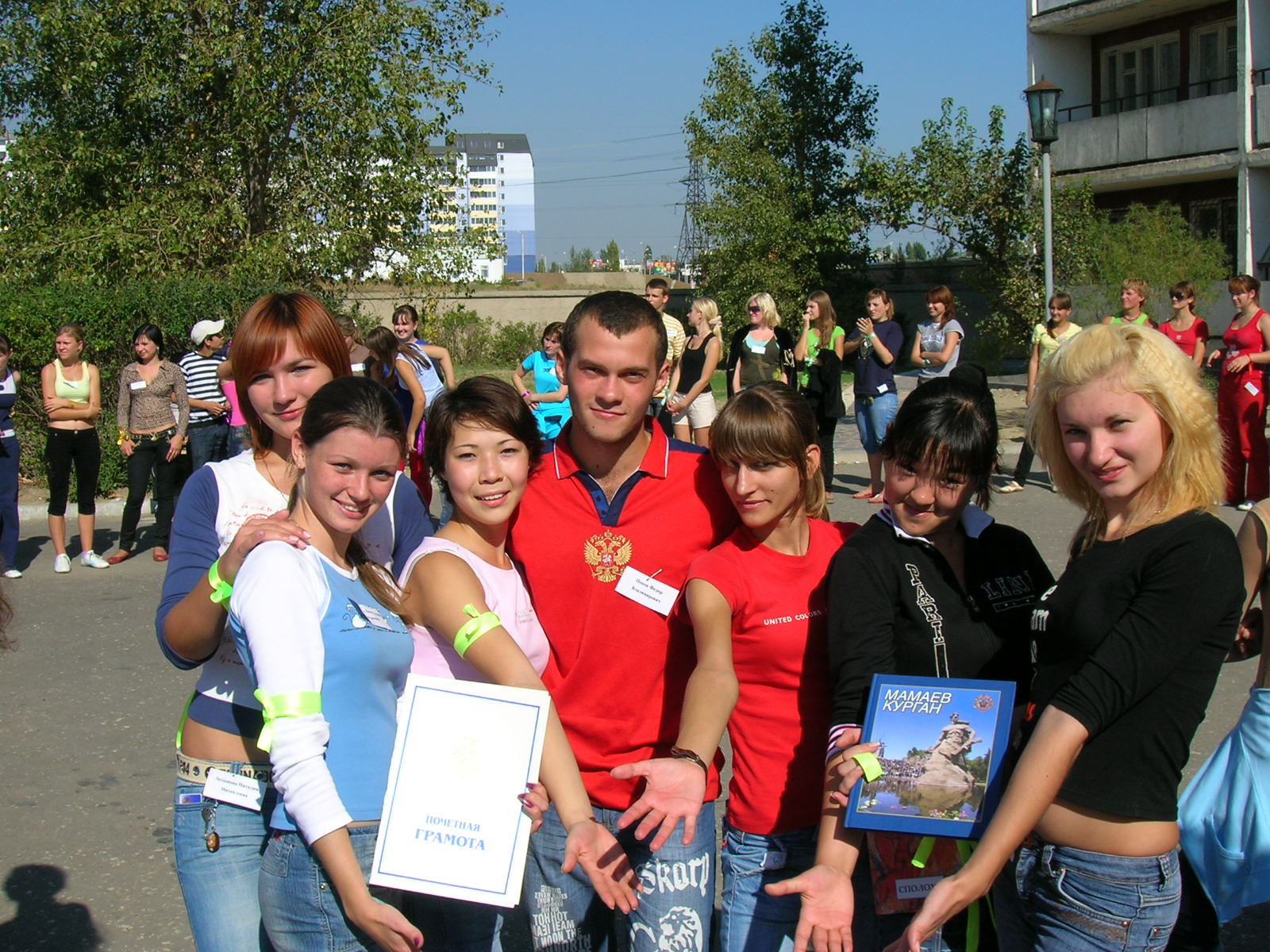 Ожидаемые результаты реализации проекта:

   Налаживание дружественных взаимоотношений между российскими и иностранными студентами  в Курской области;

   Снижение криминогенной обстановки 
в регионе, количества правонарушений с участием иностранных студентов;

   Повышение профессиональной подготовки 
студентов;

   Разработка концепции экспорта образовательных услуг;
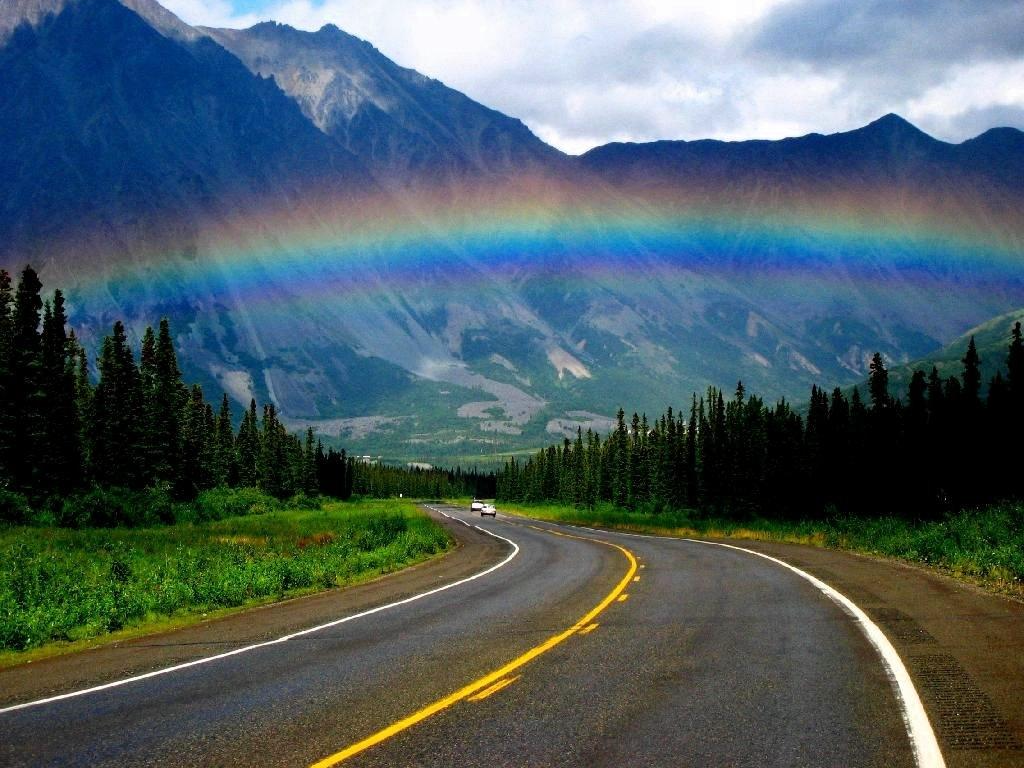 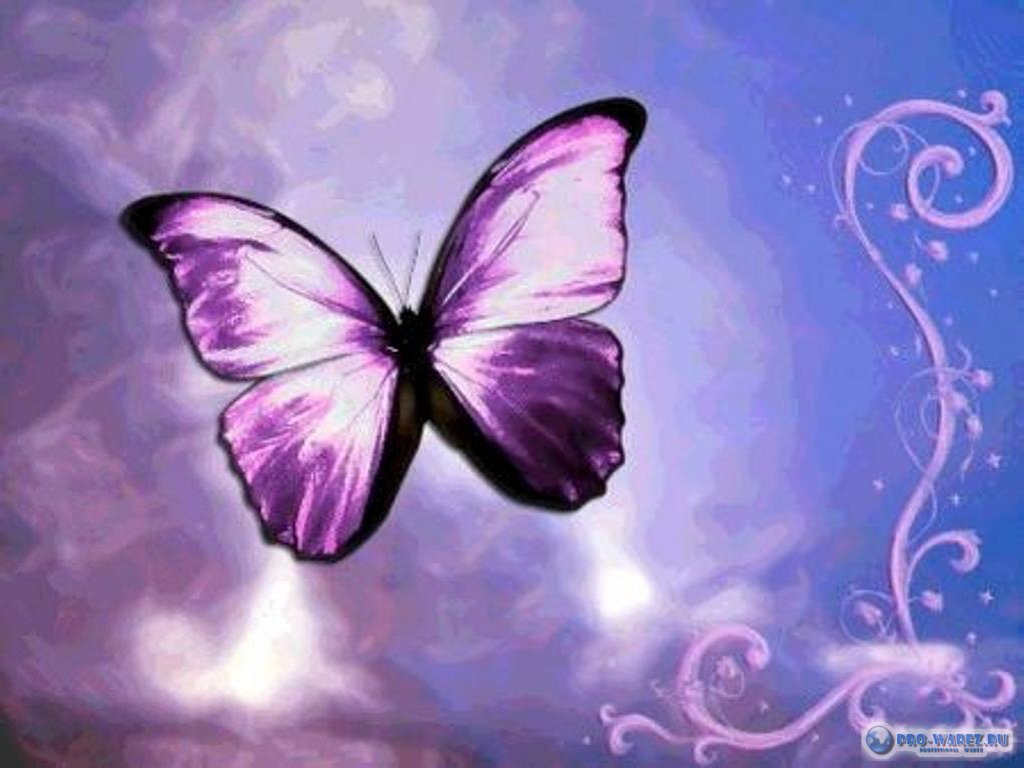 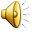 Мы желаем 
счастья Вам!!